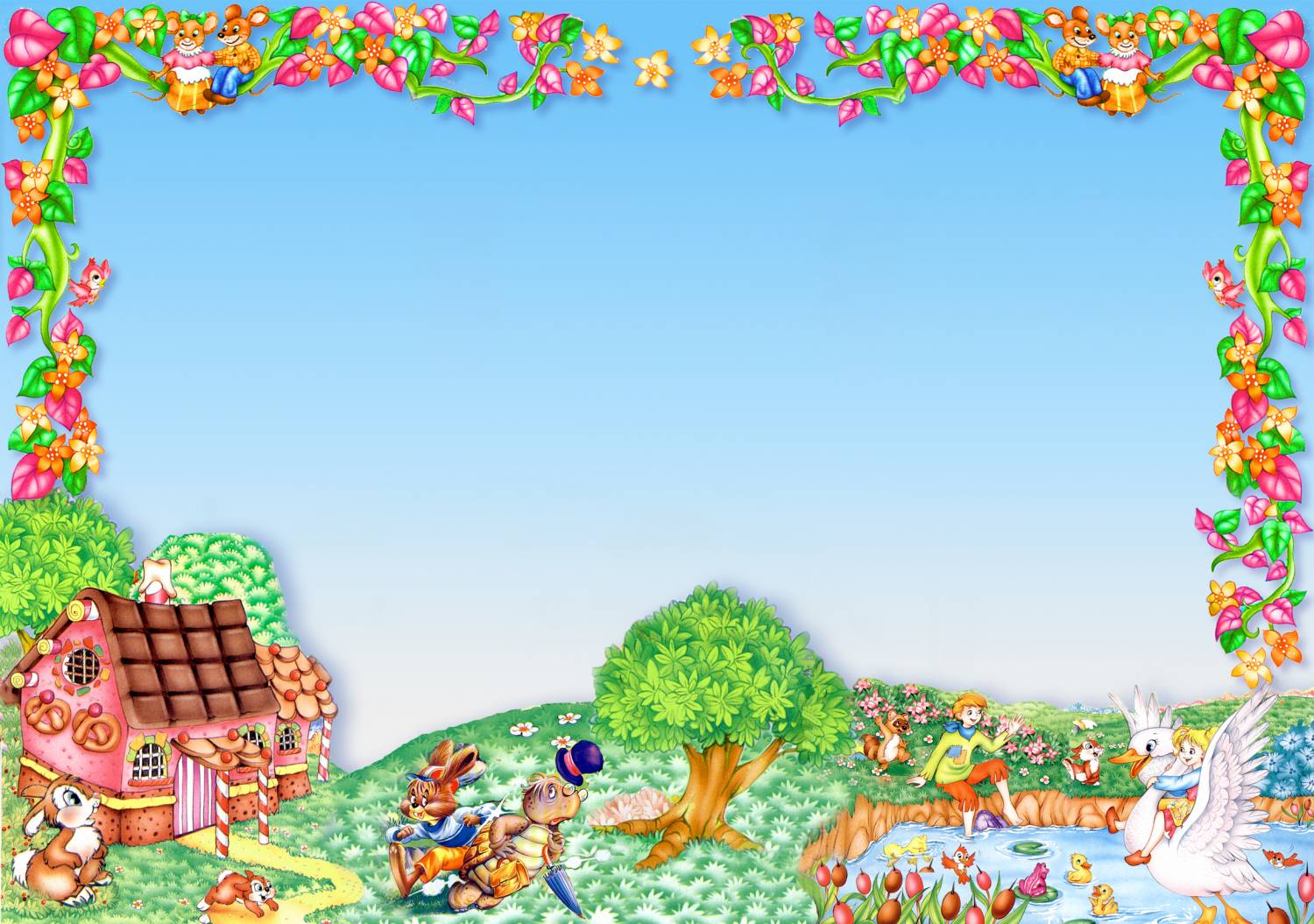 Оқыту   мен   оқуда 
ақпараттық-коммуникациялық технологияларды пайдалану
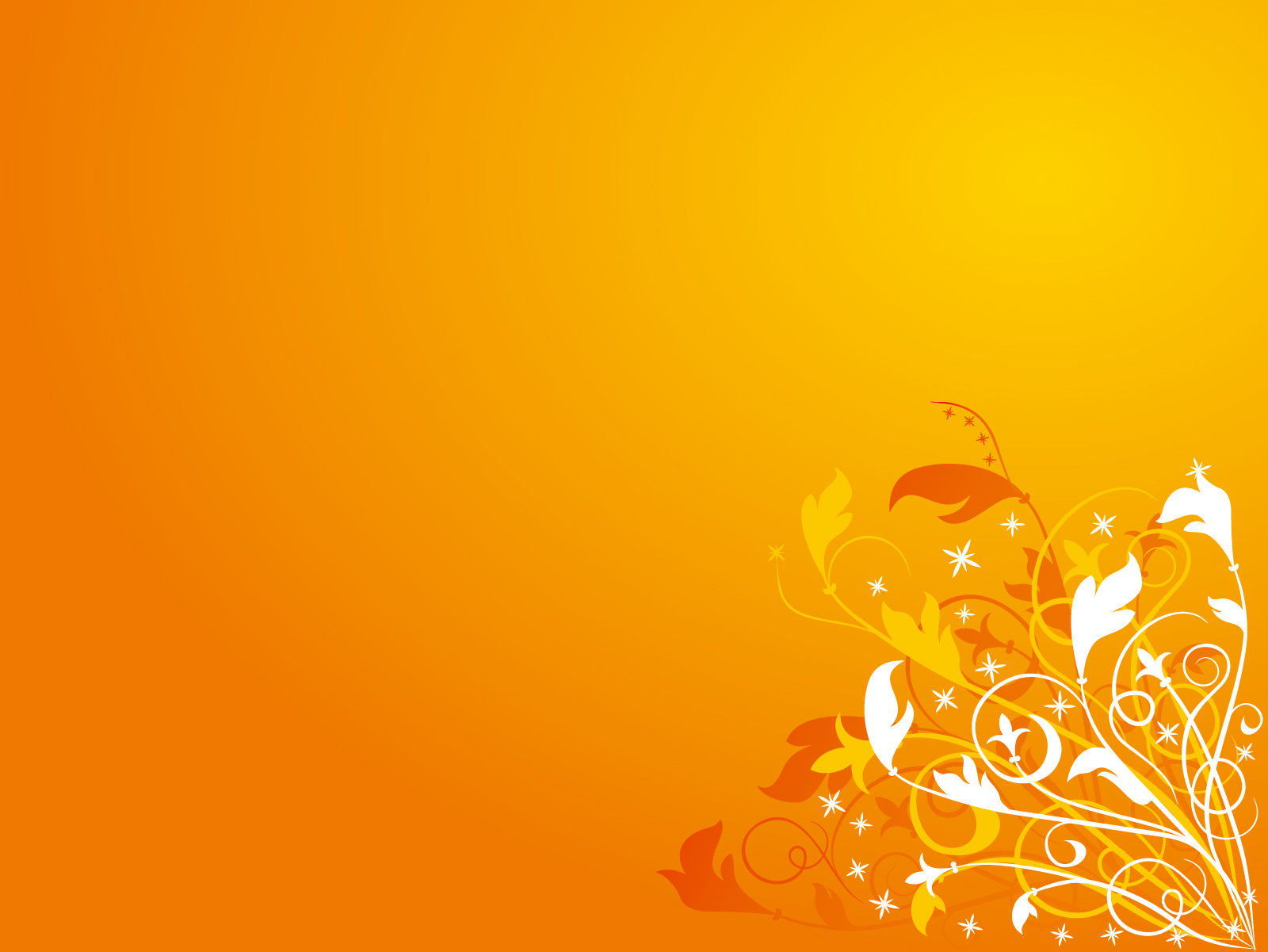 Сабақтың     мақсаты:
.
АКТ-ны пайдалану арқылы мұғалімнің өз пәнін жетілдіру тәсілдерін үйрету

Күтілетін нәтиже: 

АКТ-ны пайдалану арқылы мұғалім өз пәнінің теория-
       сымен тәжирибесін ұштастырып, оқу 
      сапасын жақсартады.
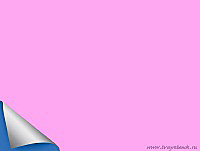 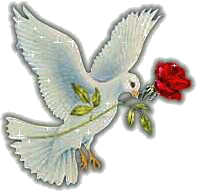 Ұйымдастыру кезеңі:
Амандасу


2. Үш топқа бөлу

І топ        ІІ топ            ІІІ топ             ІV топ
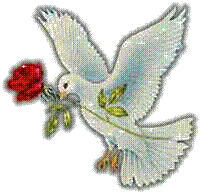 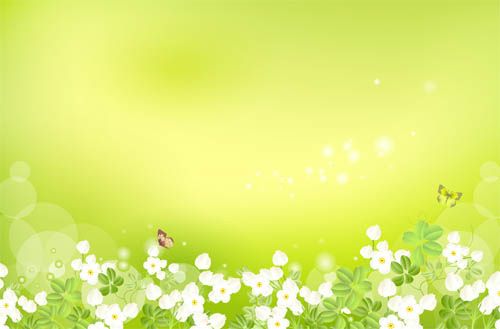 Сабақтың эпиграфы

Бір-біріңді қадірле,
    Болашақтан түңілме!
    Айналайын, әріптес,
                  Көп ойланып, аз сөйле!
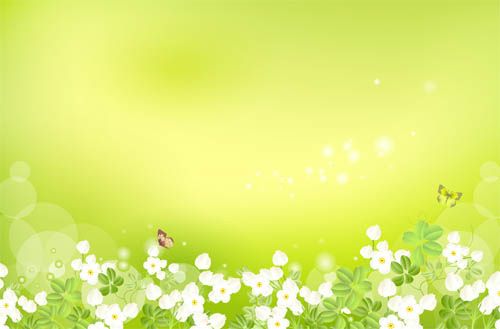 АКТ-ның оқу мен оқыту 
үдерісіндегі маңызы:

Білікті мұғалім үшін теориялық және тәжірибелі
 білімдер өзара тығыз байланыста болуы тиіс.

АКТ теориялық және тәжірибелік білімдердің біртұтастығын қамтамасыз етеді.
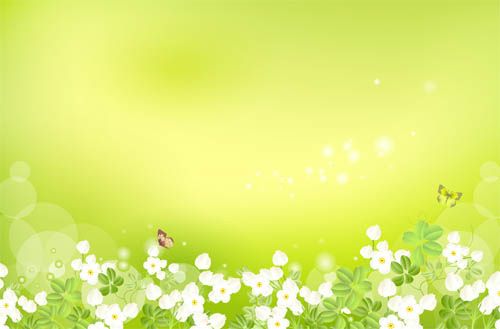 Электронды оқулық
Интернет
АКТ
Компьютер
Ұялы телефон
Планшет
Интерактивті тақта
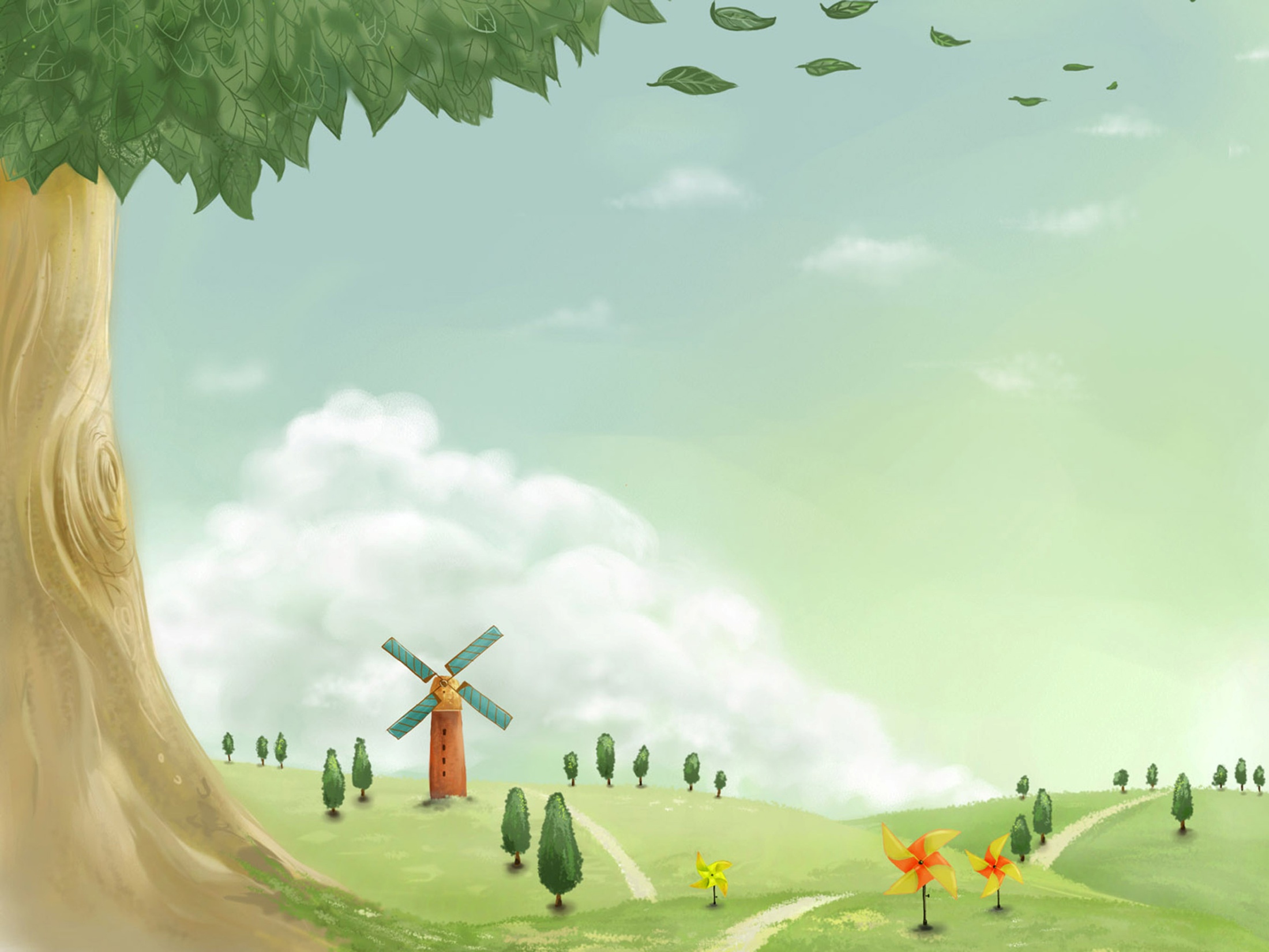 “Ой қозғау” Топтық тапсырма
Ғаламтордан қазақ сайттарын қаншалықты пайдаланасыз?

Қазақ сайттары көңіліңізден
 шыға ма?
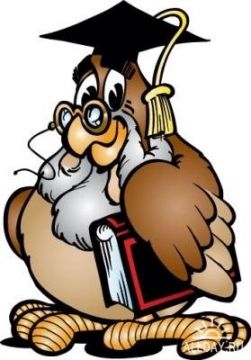 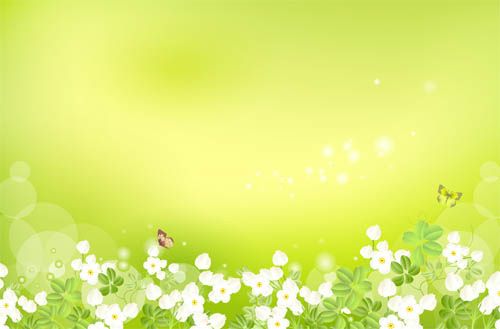 І топ
АКТ-ны мектеп басқаруында қолдану
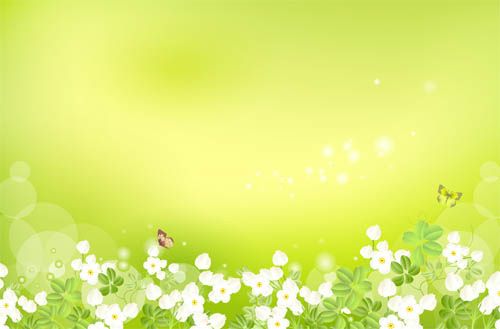 ІІтоп
АКТ-ны мұғалімнің оқыту және  оқу үдерісінде қолдануы
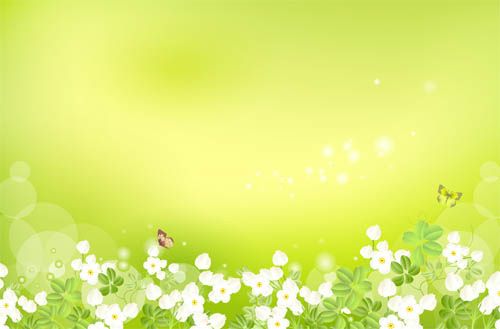 ІІІтоп
АКТ-ны оқушының оқу үдерісінде қолдануы
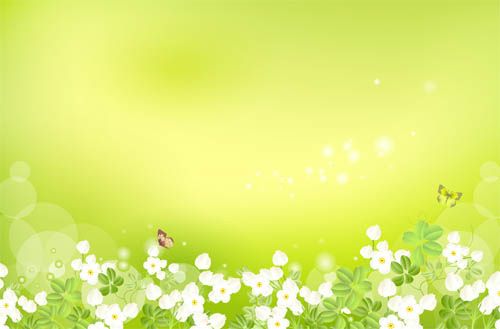 4  топ
АКТ-ны  тәрбие ісінде қолдану
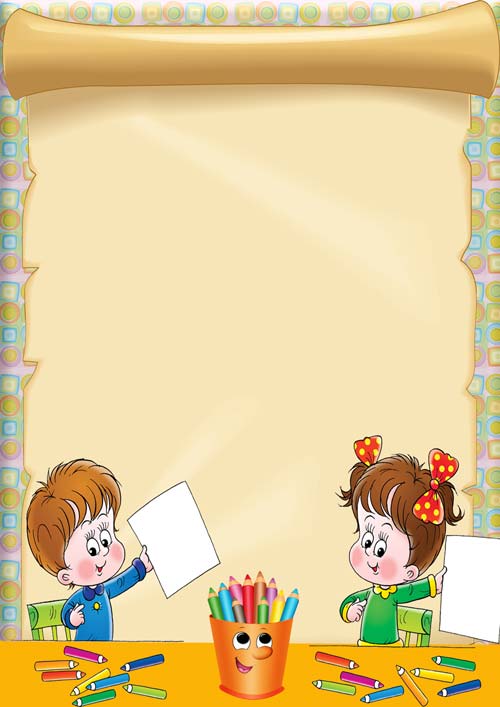 «Ой қорытайық» 
Постер қорғау
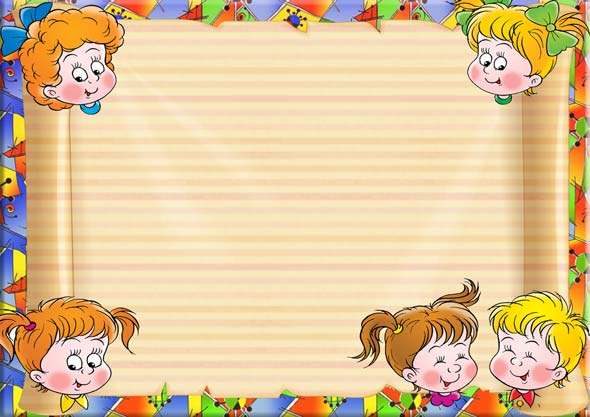 НАЗАРЛАРЫҢЫЗҒА 
РАХМЕТ!
Сау
 болыңыздар!!!